NOTES TO TRAINER

If you have not already downloaded and installed the Brigade fonts used in this presentation you can download our font pack at http://leaders.boys-brigade.org.uk/ourbrand.htm

Alternatively you may just need to check through the presentation to ensure the substitute font used is displaying correctly.

_________________________________________________________

This PowerPoint presentation may have videos embedded into it (these require a internet connection as are streamed from Vimeo), when you come to these click the play button to start the video. Ensure when sharing your screen through Zoom you tick the ‘Share Computer Sound’ box.
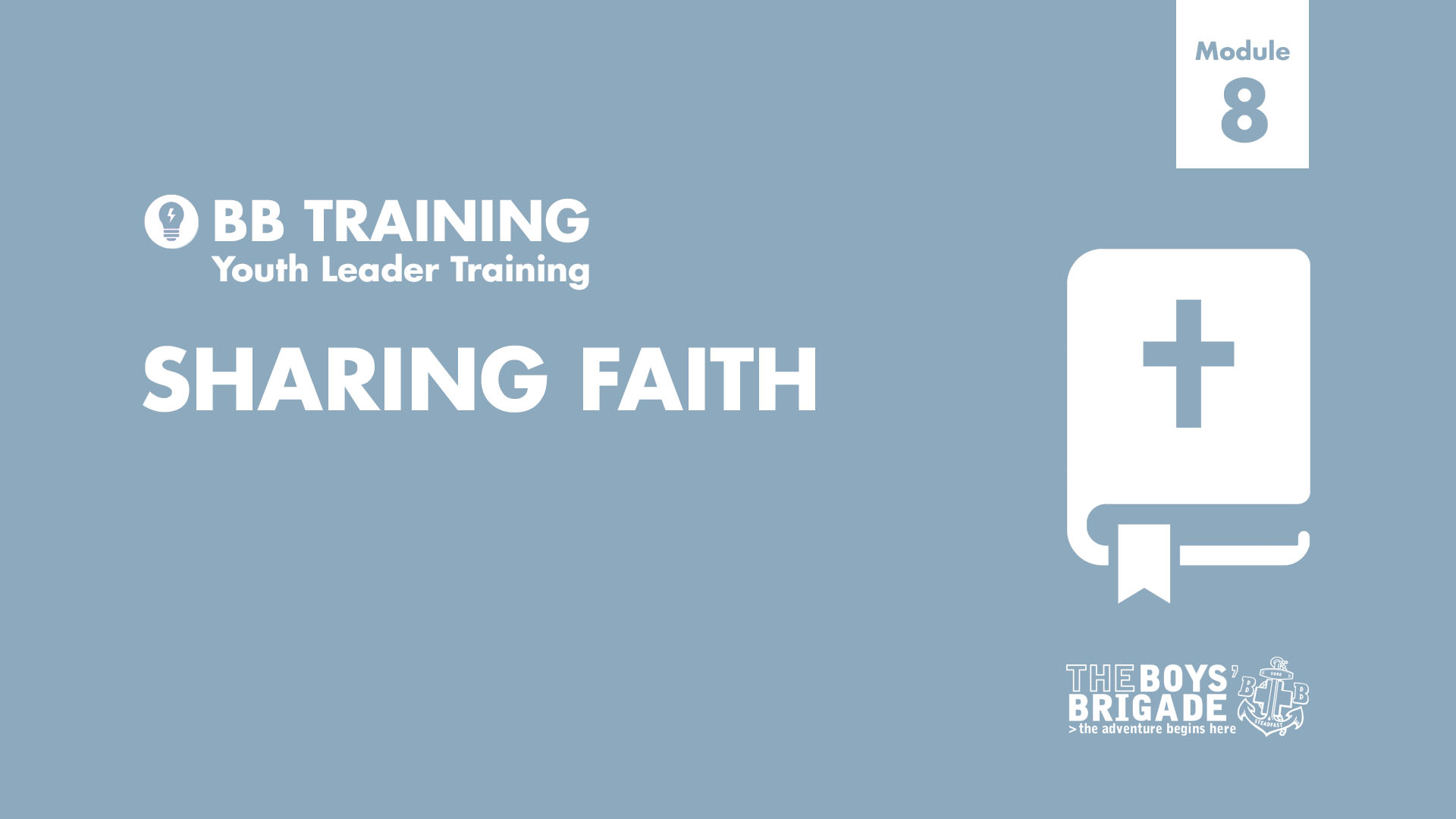 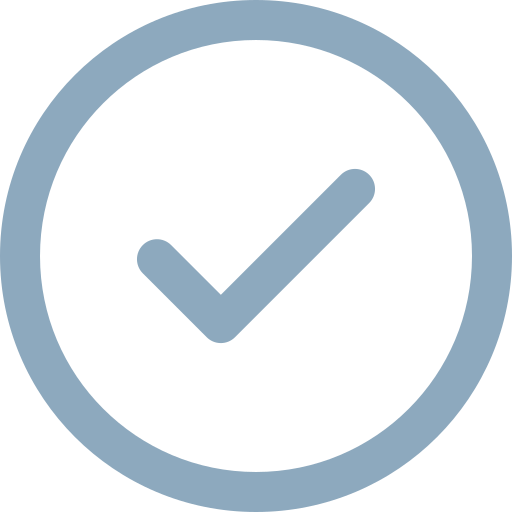 LEARNING OUTCOMES
At the end of this module, participants will be able to: 
Have a basic awareness of the concepts of spirituality, faith and religion.
Feel confident using structured and non-structured opportunities to talk about faith with children & young people.
Have developed the skills to respond appropriately and sensitively to questions asked by children & young people.
Have explored ways in which we can work in partnership with the local Church in sharing faith with children & young people.
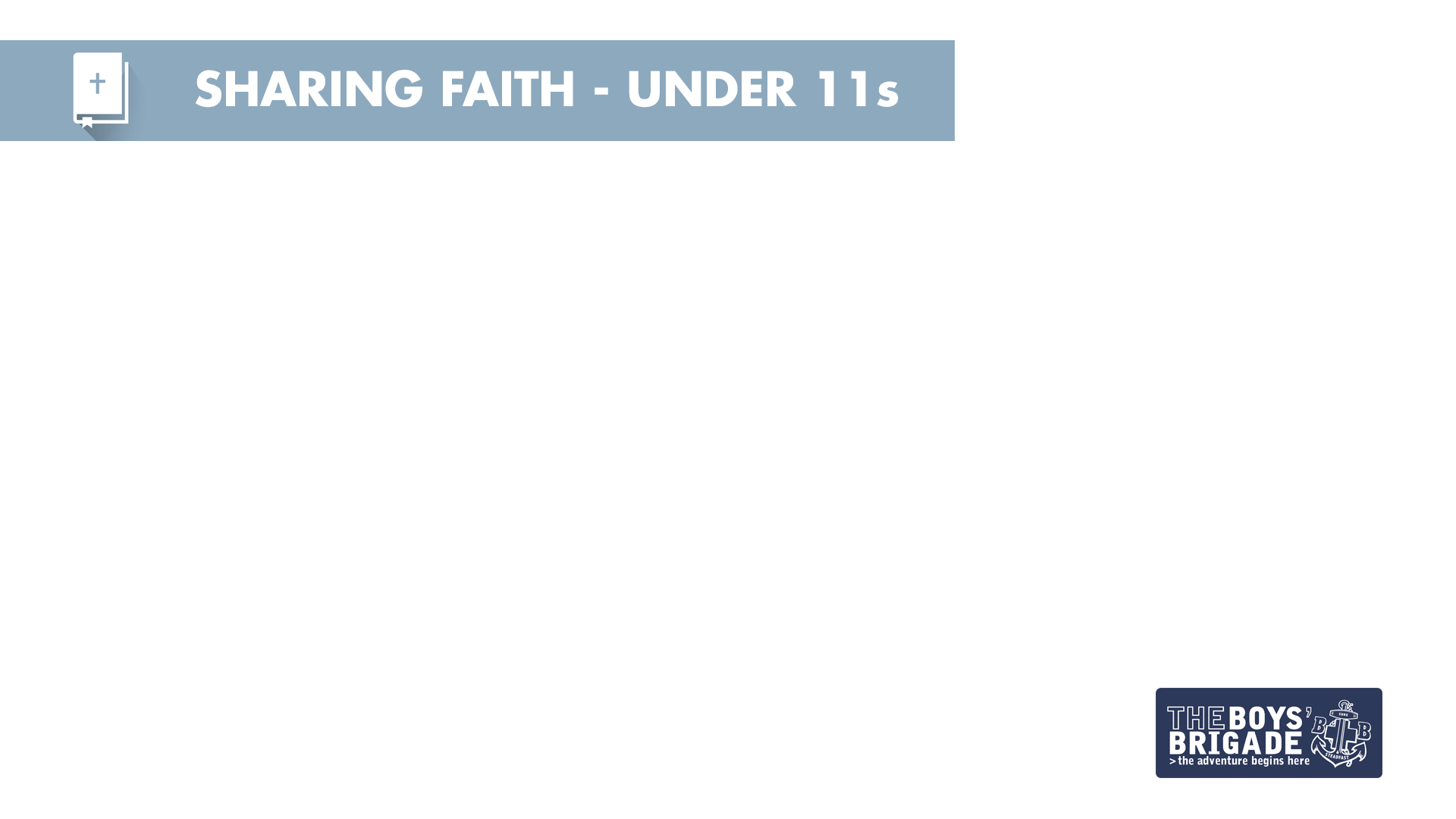 THE WORDS WE USE
Spirituality
Faith 
Religion
WHOLE GROUP ACTIVITY: The Words we Use
RELIGION
SPIRITUALITY
FAITH
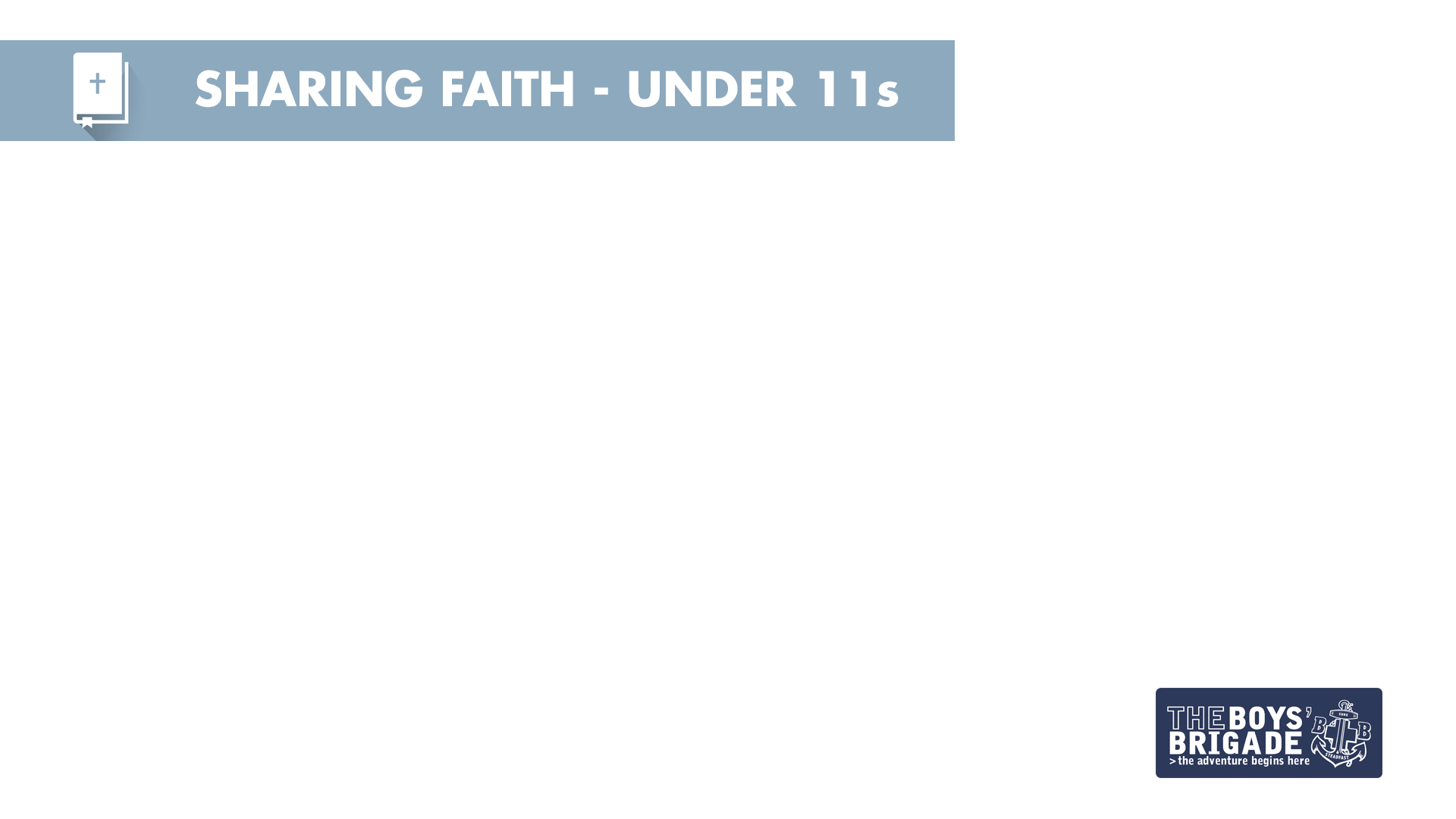 COMMUNICATING THE CHRISTIAN FAITH
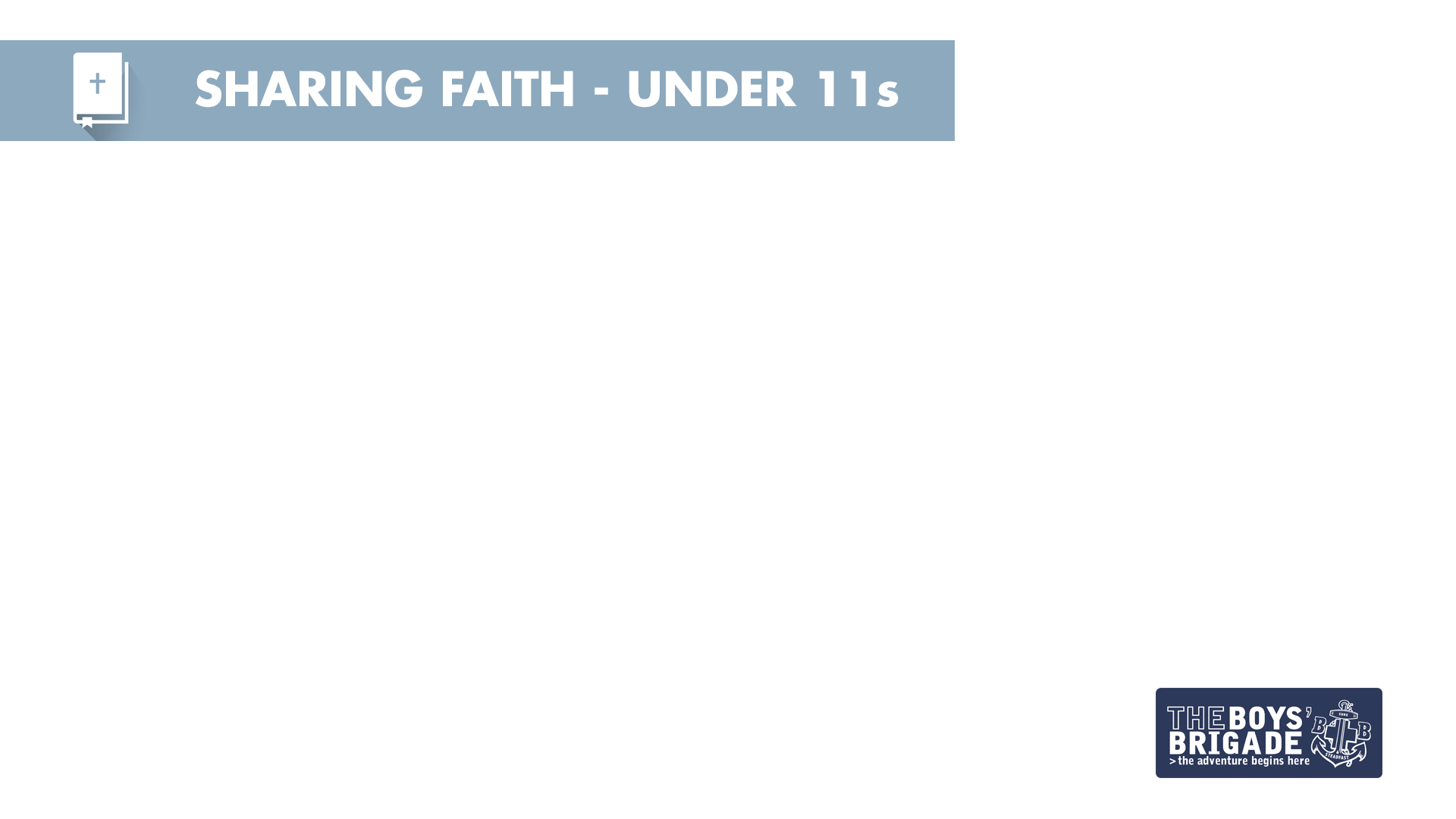 COMMUNICATING THE CHRISTIAN FAITH
What well-known Bible stories can you think of?
WHOLE GROUP ACTIVITY:Bible Story Takeaways
What do you want the group to take away from these?
TAKE AWAY
BIBLE STORY
Under 11s
Over 11s
The Good Samaritan
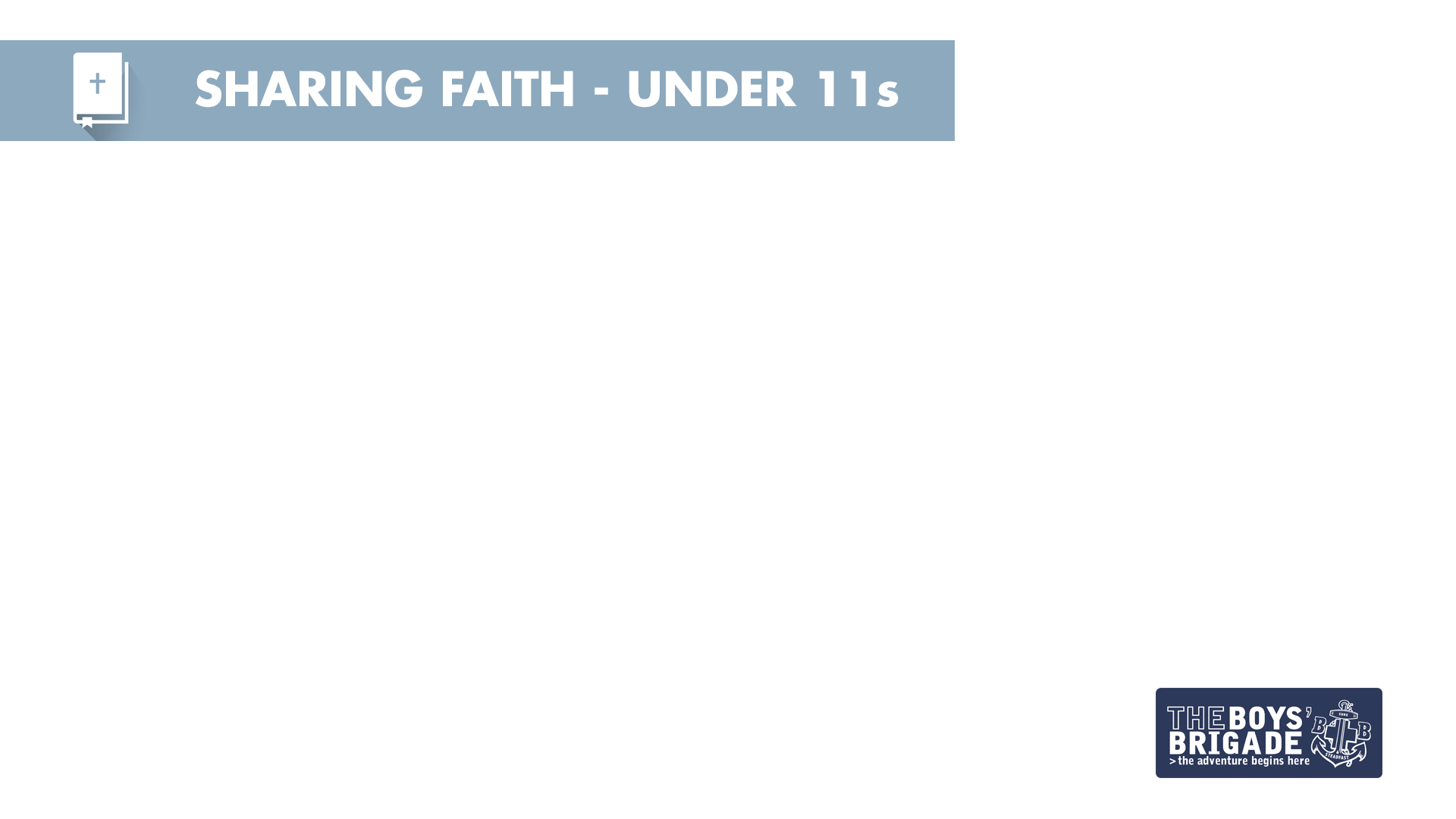 COMMUNICATING THE CHRISTIAN FAITH
How do we share the bible story and get the children & young people to take away these key messages?
SMALL GROUP ACTIVITY:Consider how you would share some of the Bible Stories to deliver those takeaways
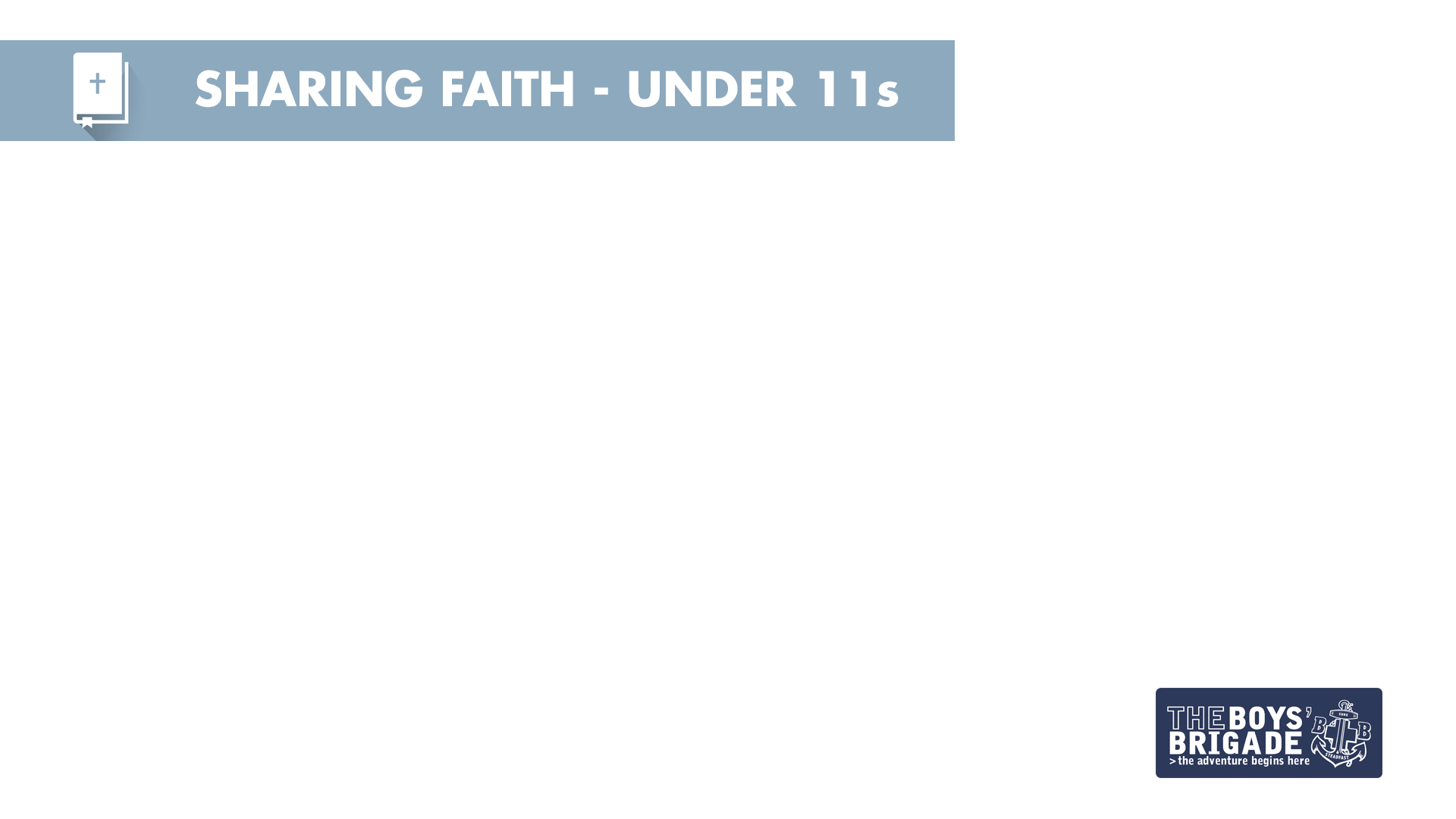 SHARING YOUR FAITH
What are the barriers to sharing your personal faith?
SMALL GROUP ACTIVITY:Barriers to sharing faith
BARRIERS TO SHARING FAITH
How can we overcome these?
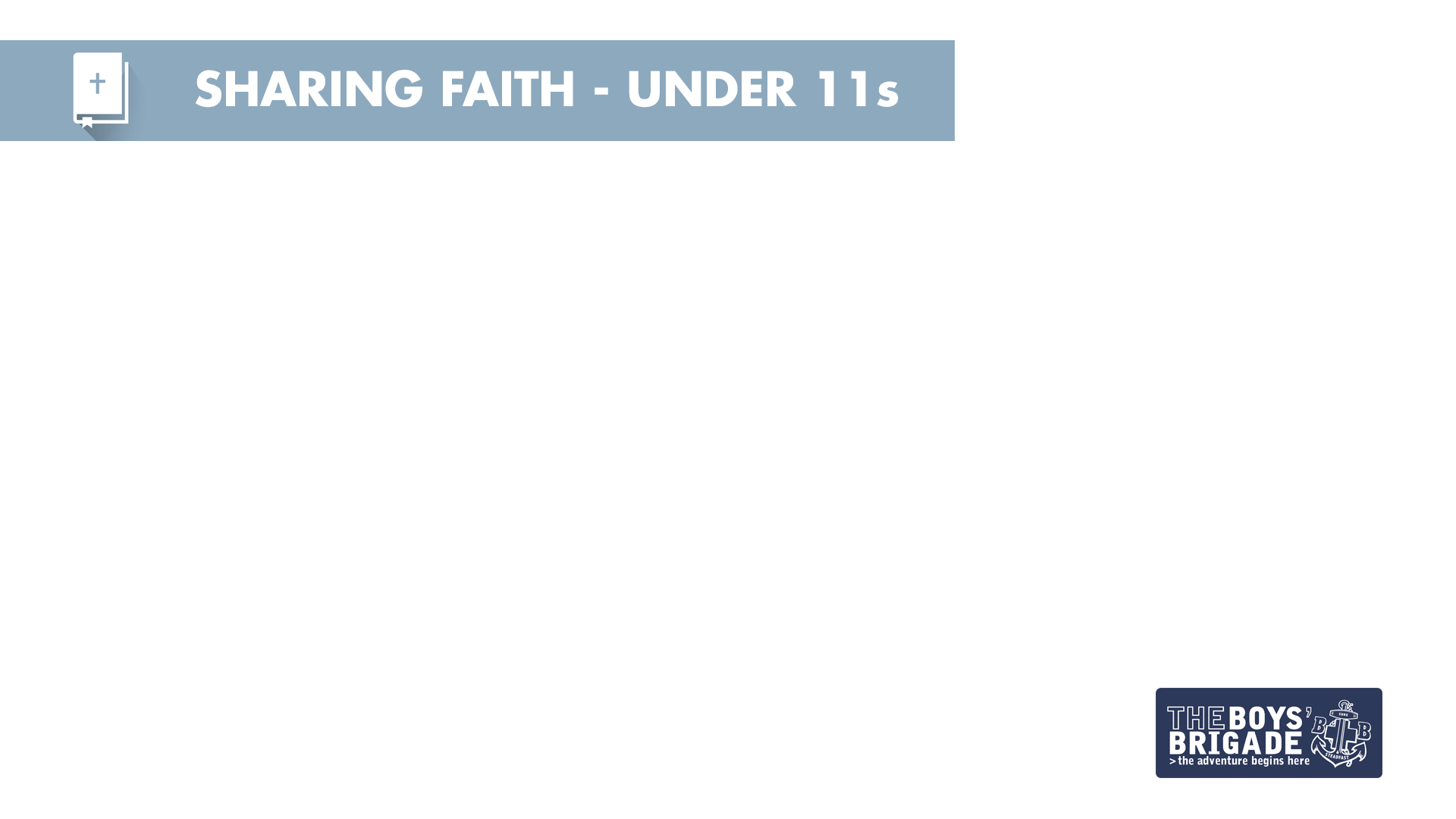 ANSWERING THE DIFFICULT QUESTIONS
My Grandma has died. Where has she gone? Will I see her again? (7 year old) 
My pet rabbit has died. Mum says she’s gone to heaven (5 year old) 
My Dad doesn’t believe in God. Will he still go to heaven? (9 year old)
If God created the world, who created God? (11 year old) 
My Aunty is dead. My Mum is crying all the time. I wish I could help her (13 year old)
I don’t believe in Jesus or God anymore and I don’t want to go to church (14 year old)
If God loves everyone, why is there so much suffering in the world? (16 year old) 
I would like to become a Christian, what do I have to do? (15 year old) 
Christians are the worst hypocrites of all! (16 year old)
SMALL GROUP ACTIVITY:Answering the difficult questions
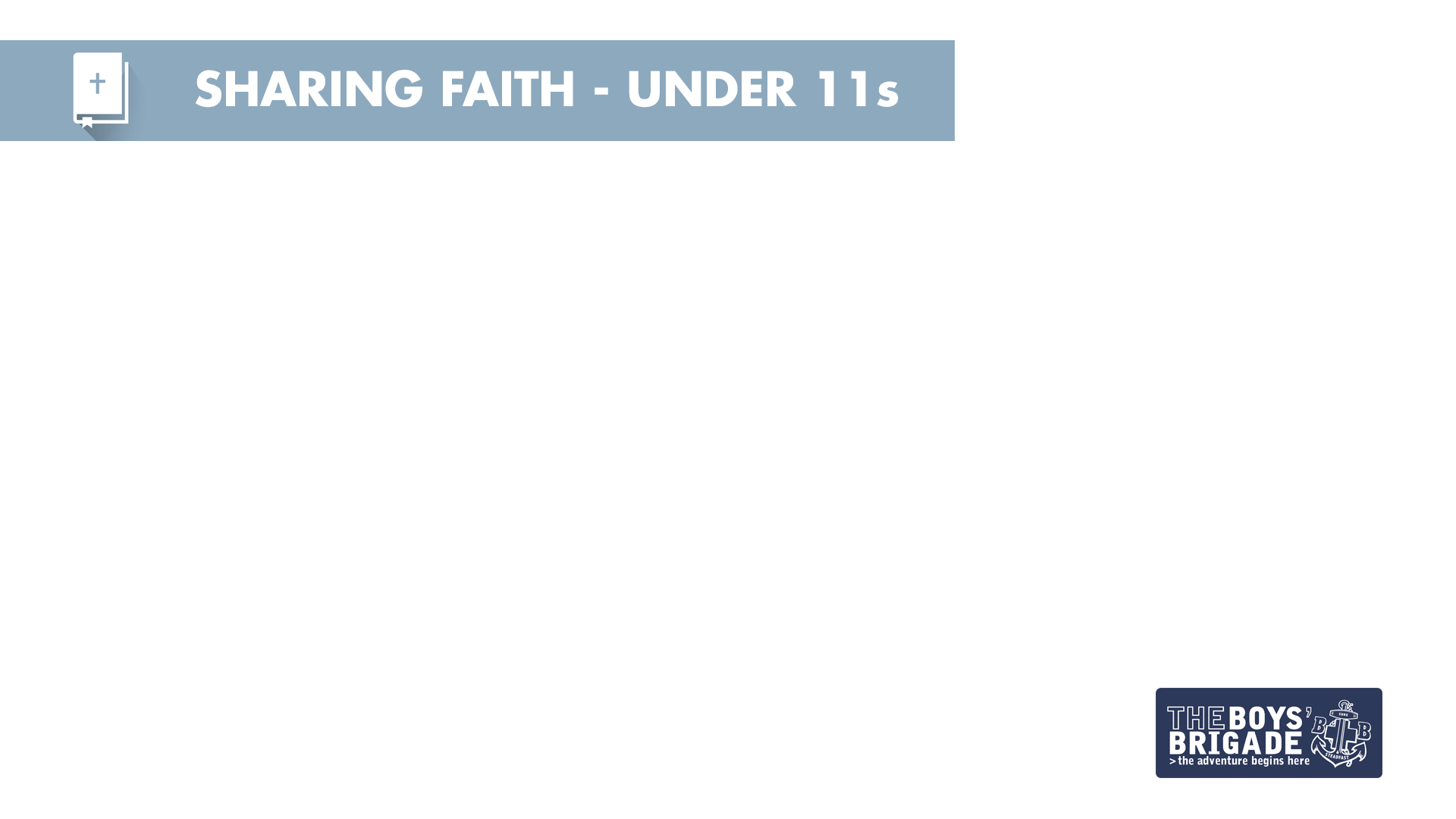 WORKING IN PARTNERSHIP
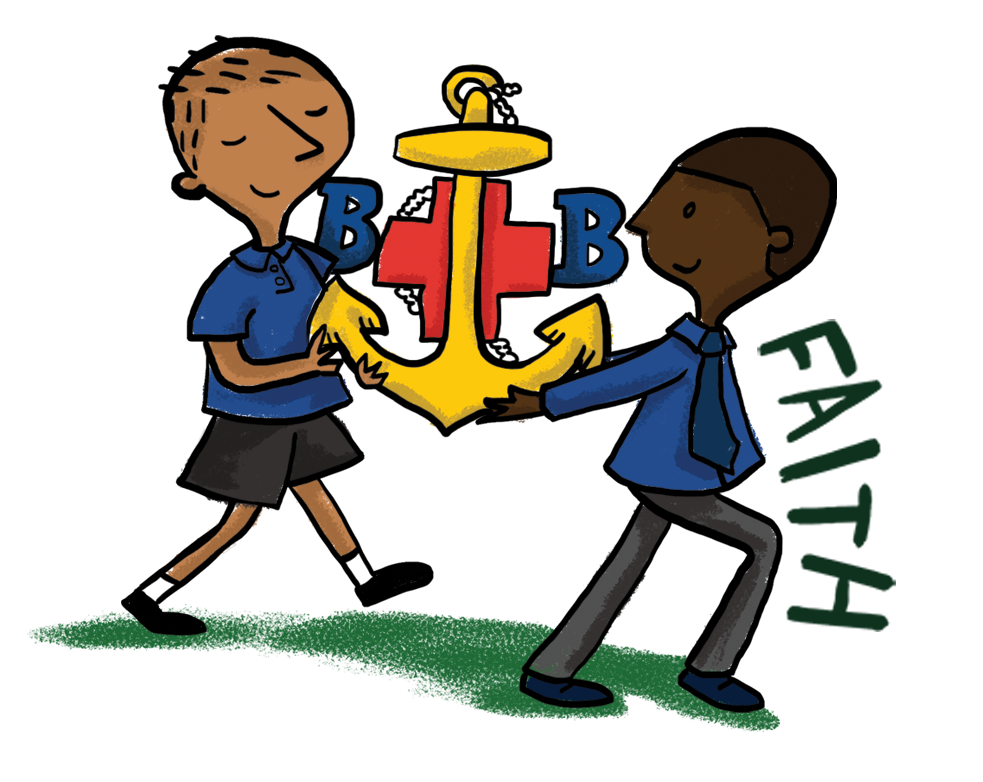 The BB Company is part of the local Church and should be integral to its mission and outreach. This partnership is about a relationship which sees the BB Company and the Church working as one.
WHOLE GROUP ACTIVITY:In what ways does your BB Company and Church work together
WORKING TOGETHER
IN PARTNERSHIP
Could you take on of these and put into practice in your own Company?
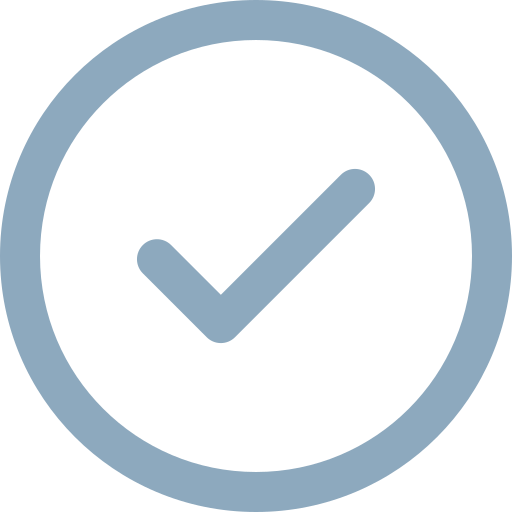 LEARNING OUTCOMES
At the end of this module, participants will be able to: 
Have a basic awareness of the concepts of spirituality, faith and religion.
Feel confident using structured and non-structured opportunities to talk about faith with this age group.
Have developed the skills to respond appropriately and sensitively to questions asked by children.
Have explored ways in which we can work in partnership with the local Church in sharing faith with children.
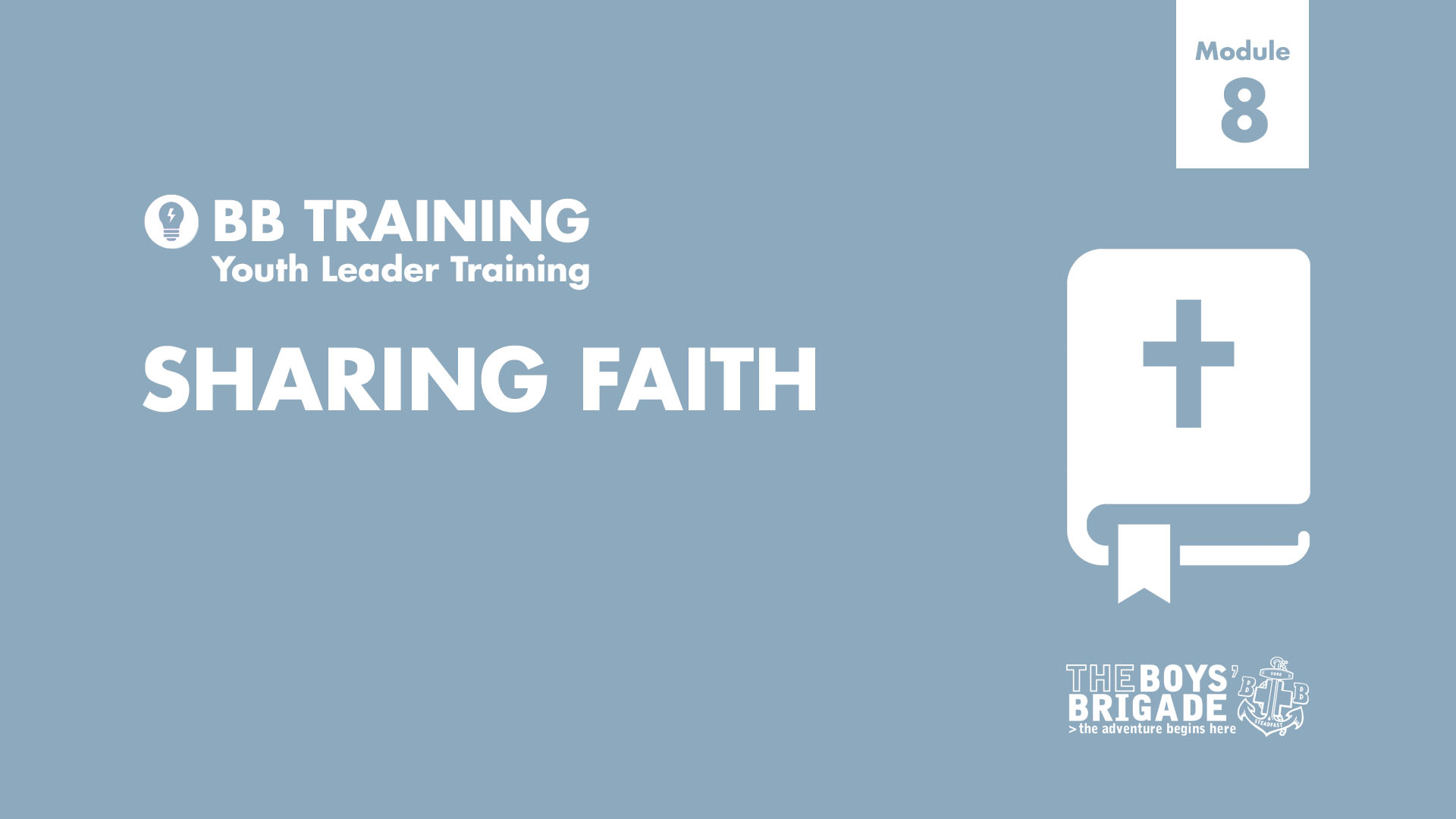